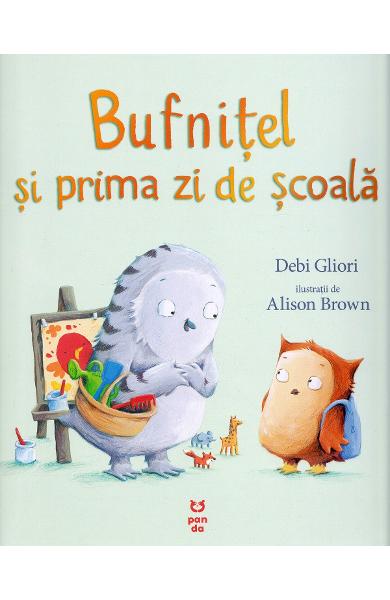 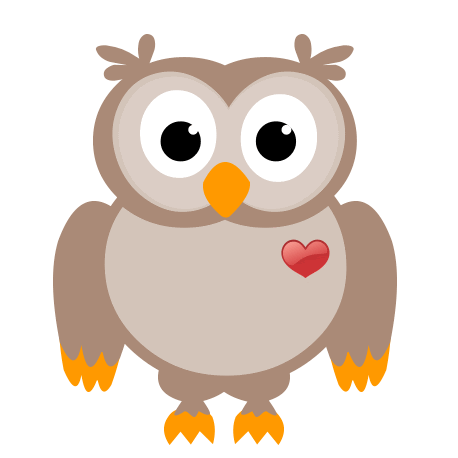 Invat cu bucurie
Prof. Eli Mînecuta
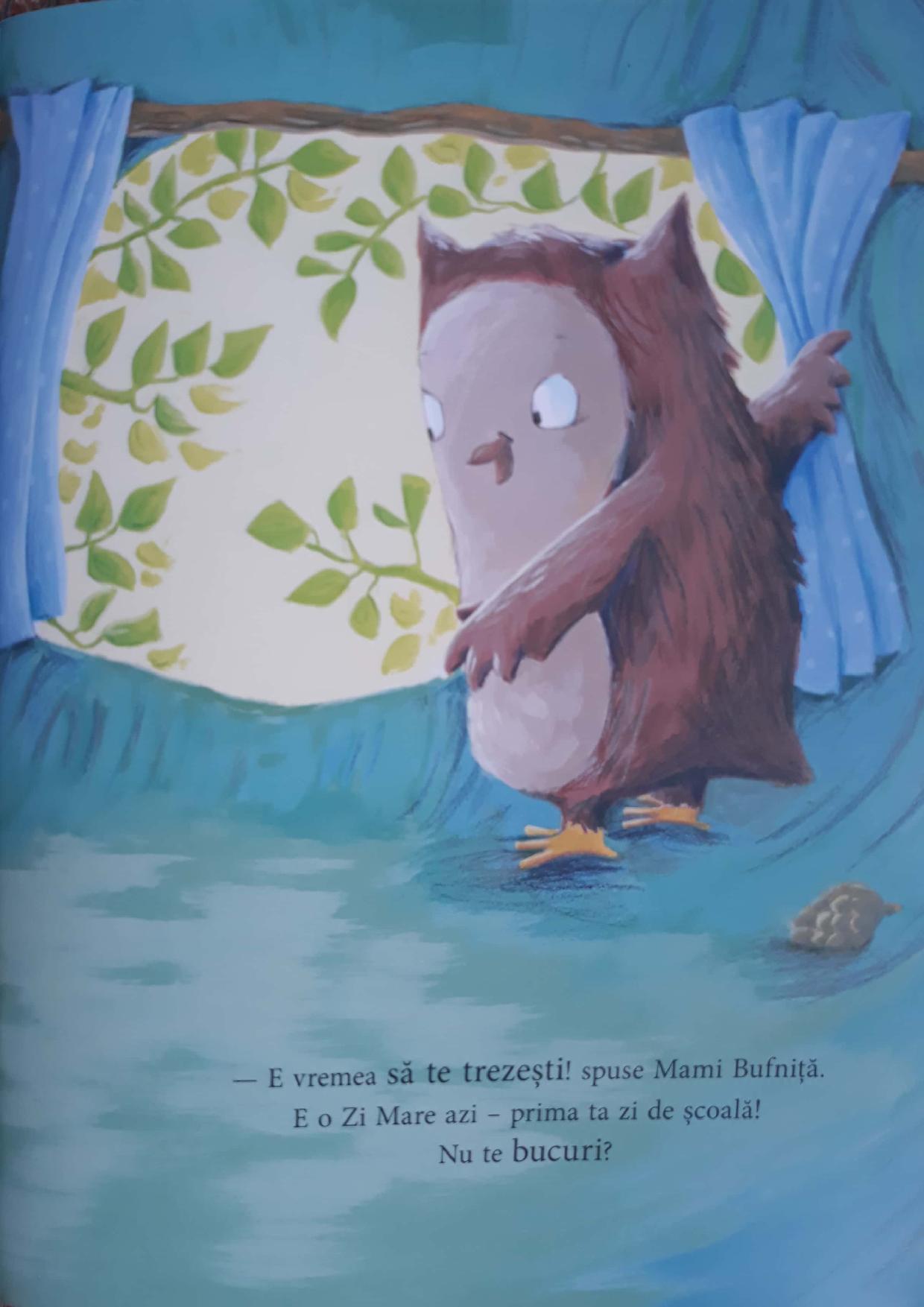 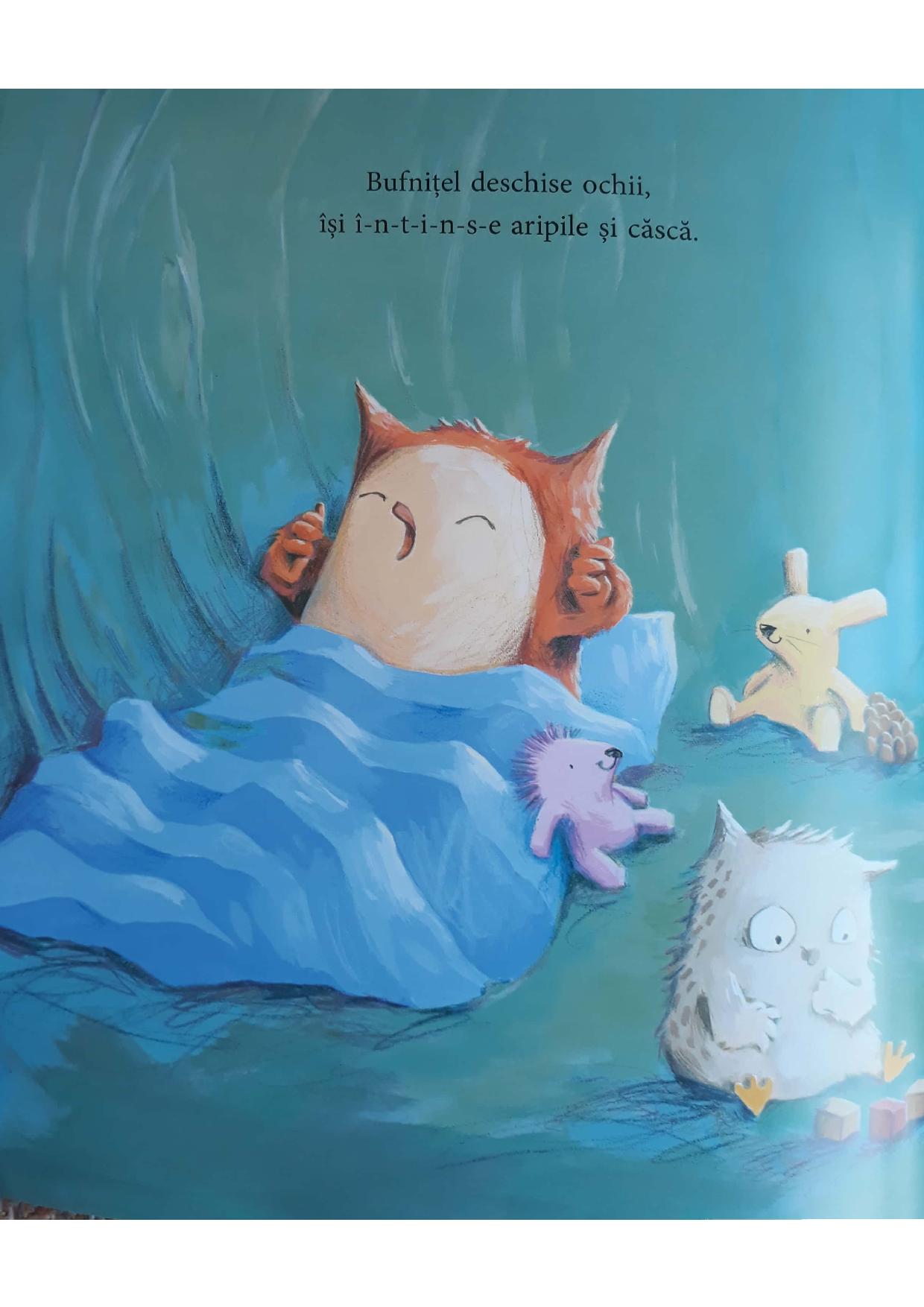 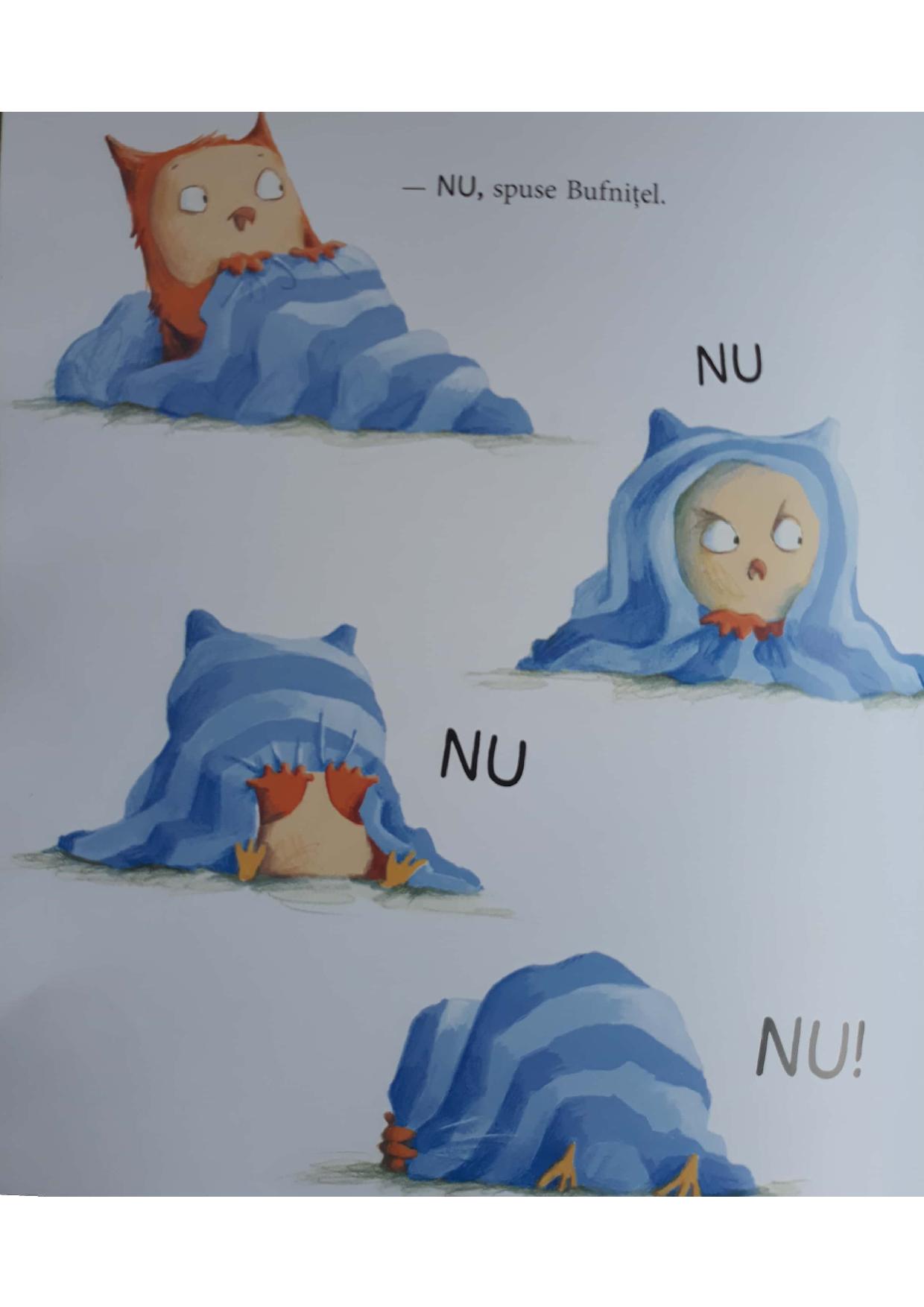 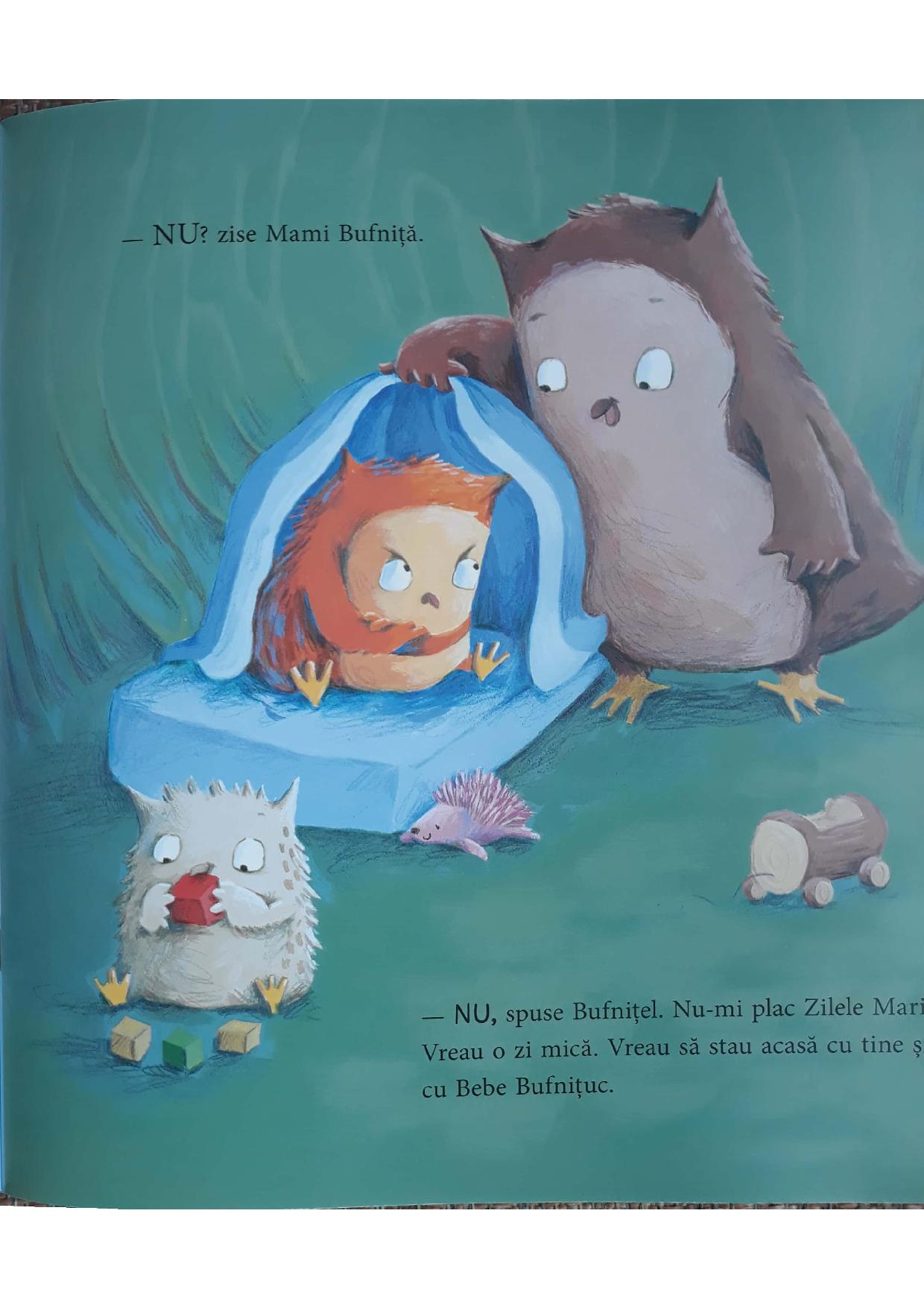 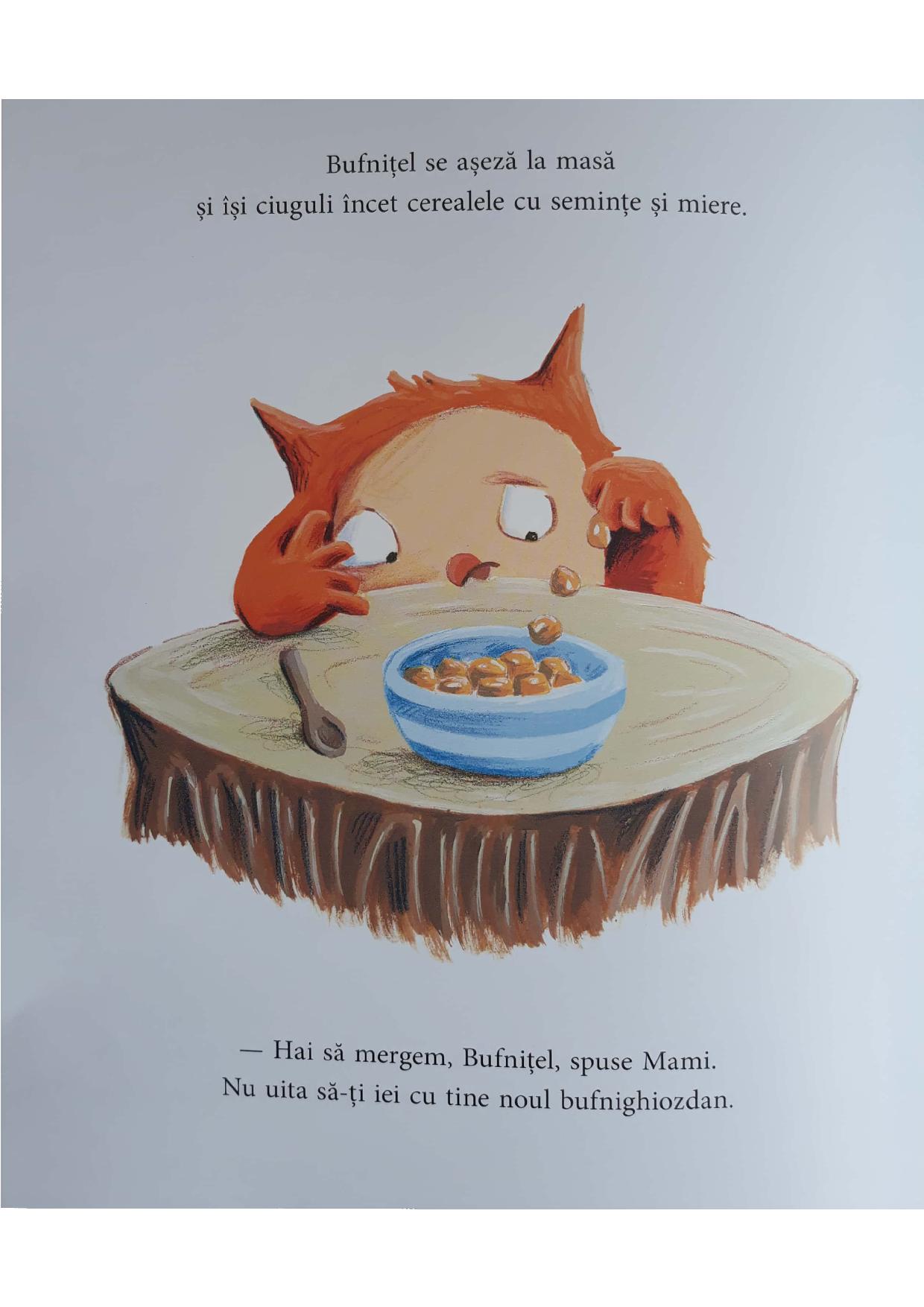 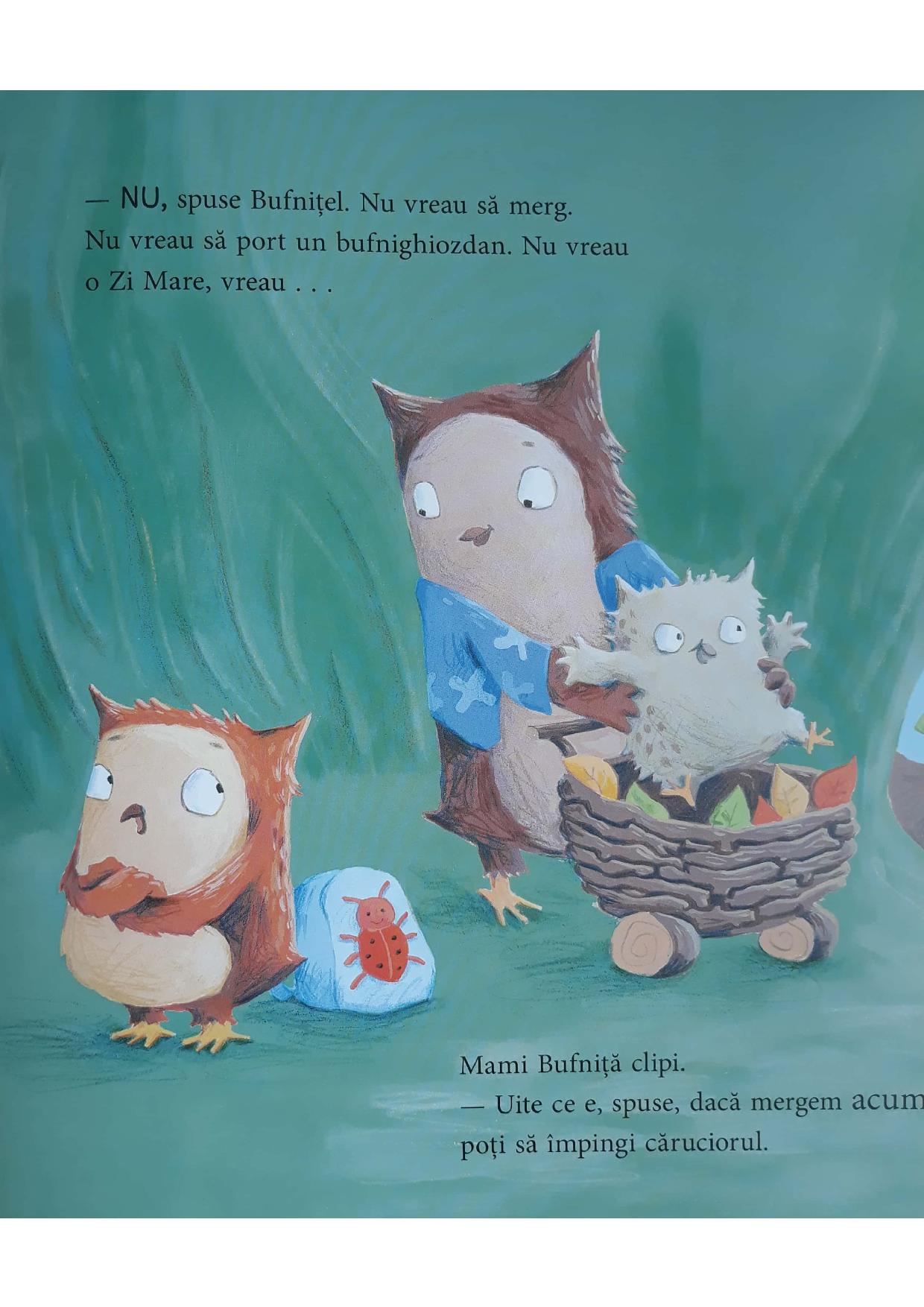 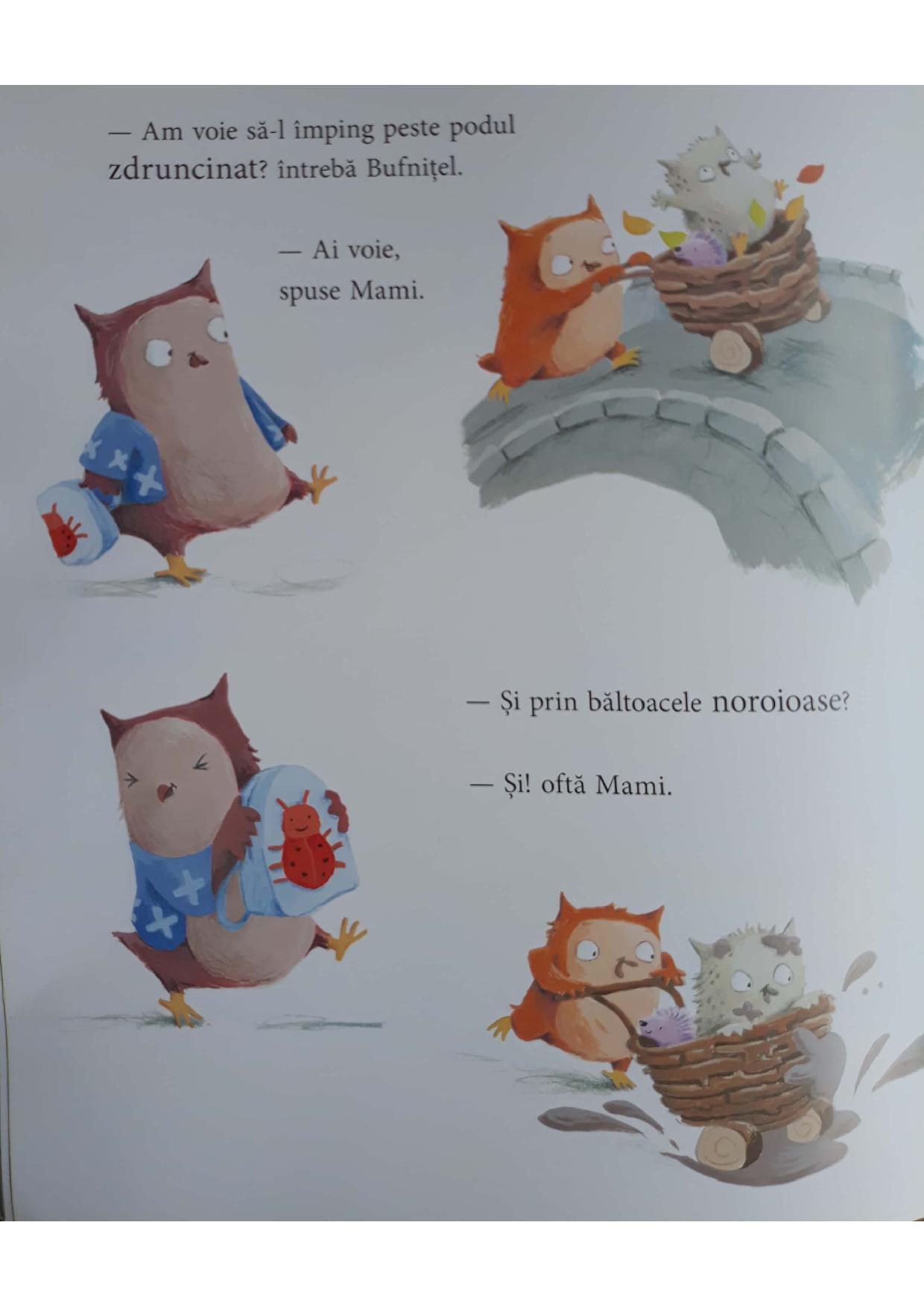 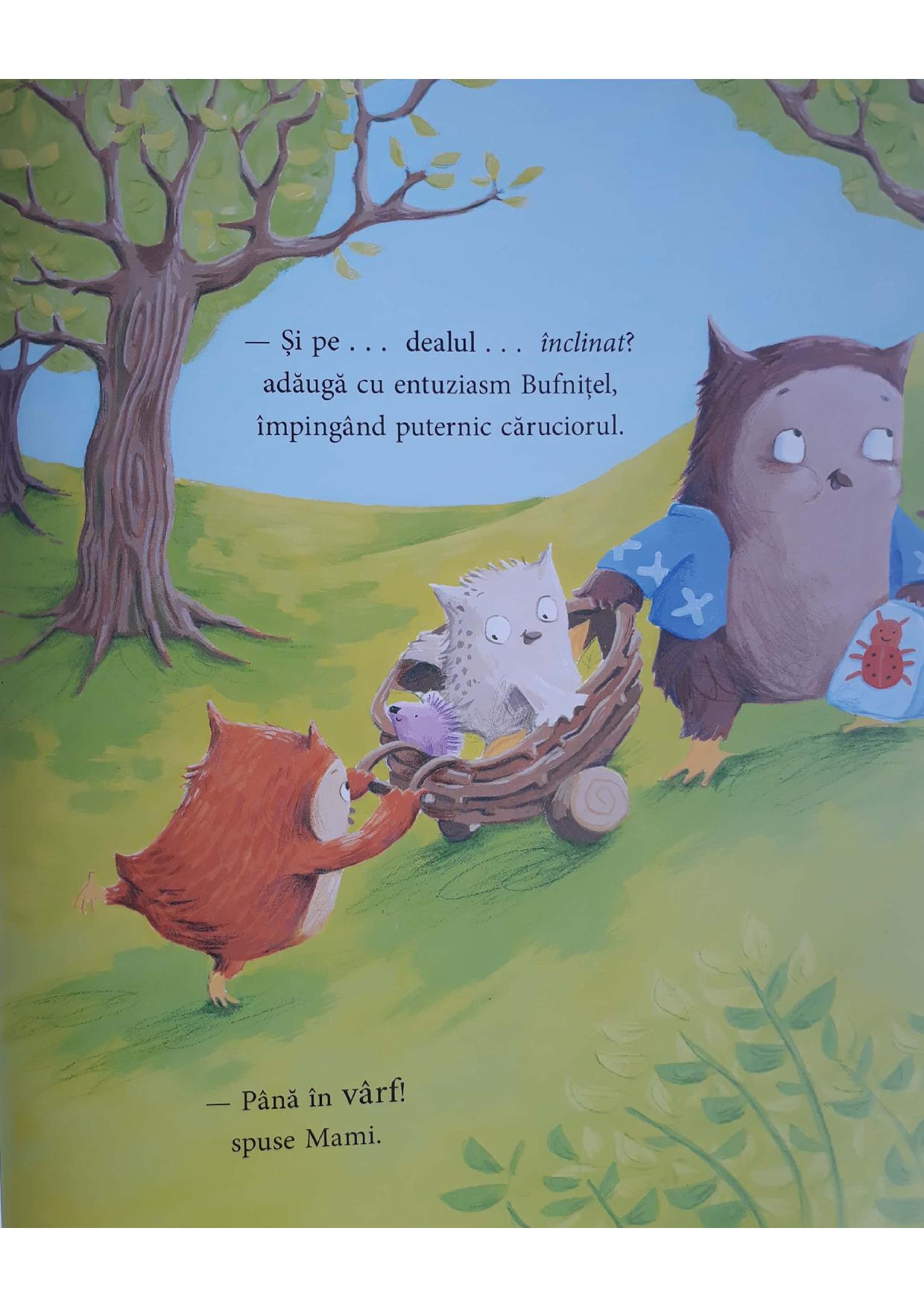 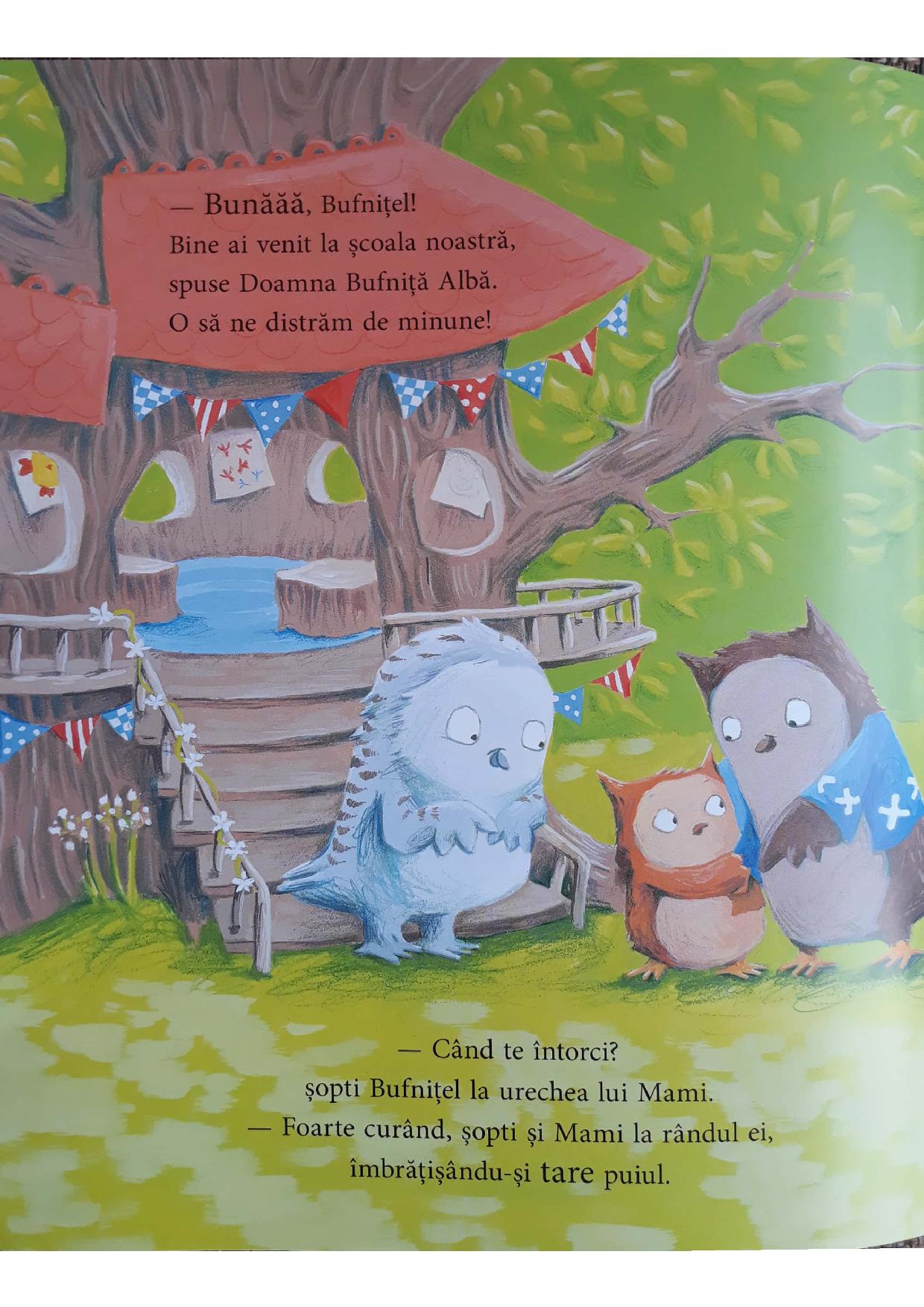 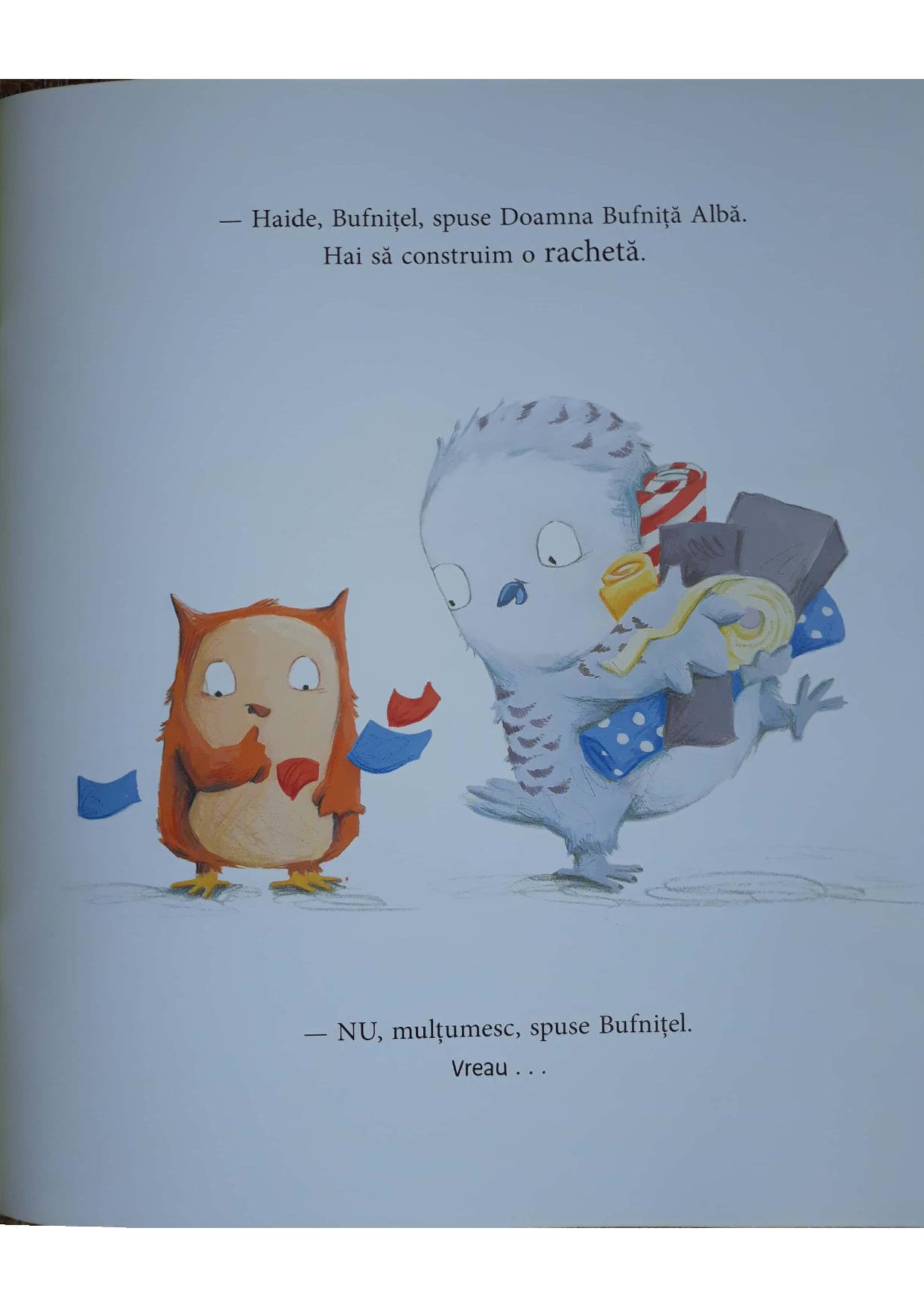 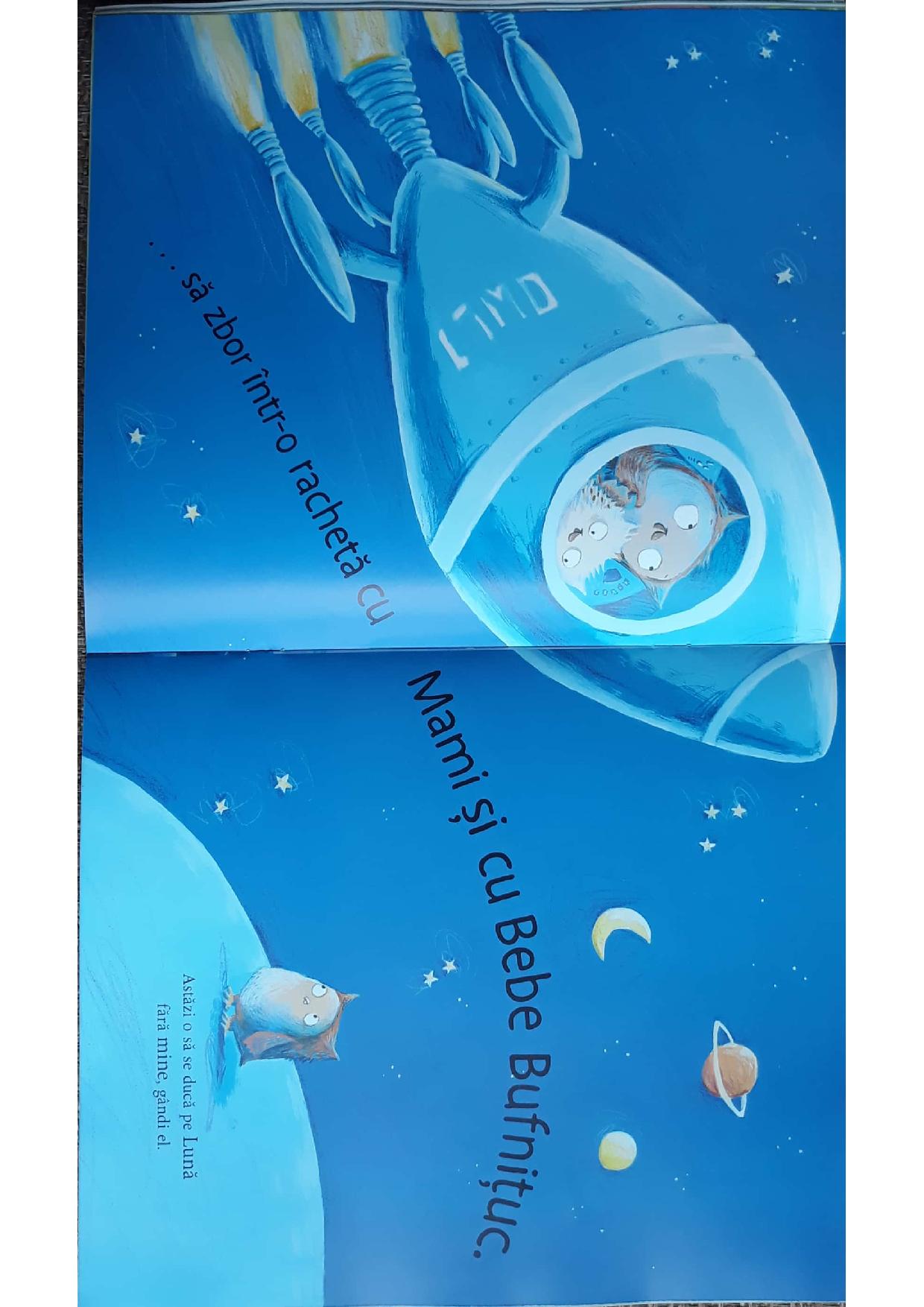 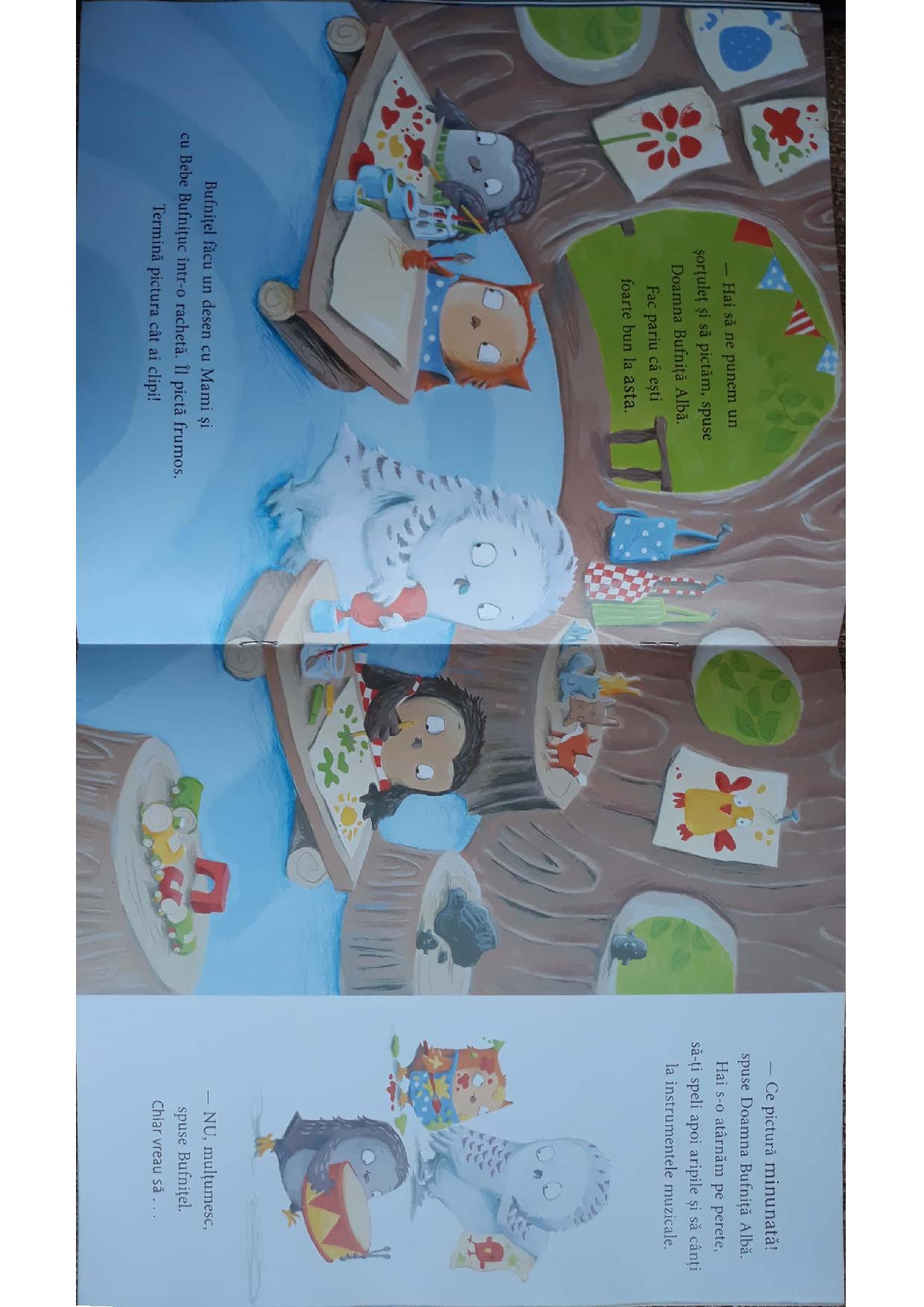 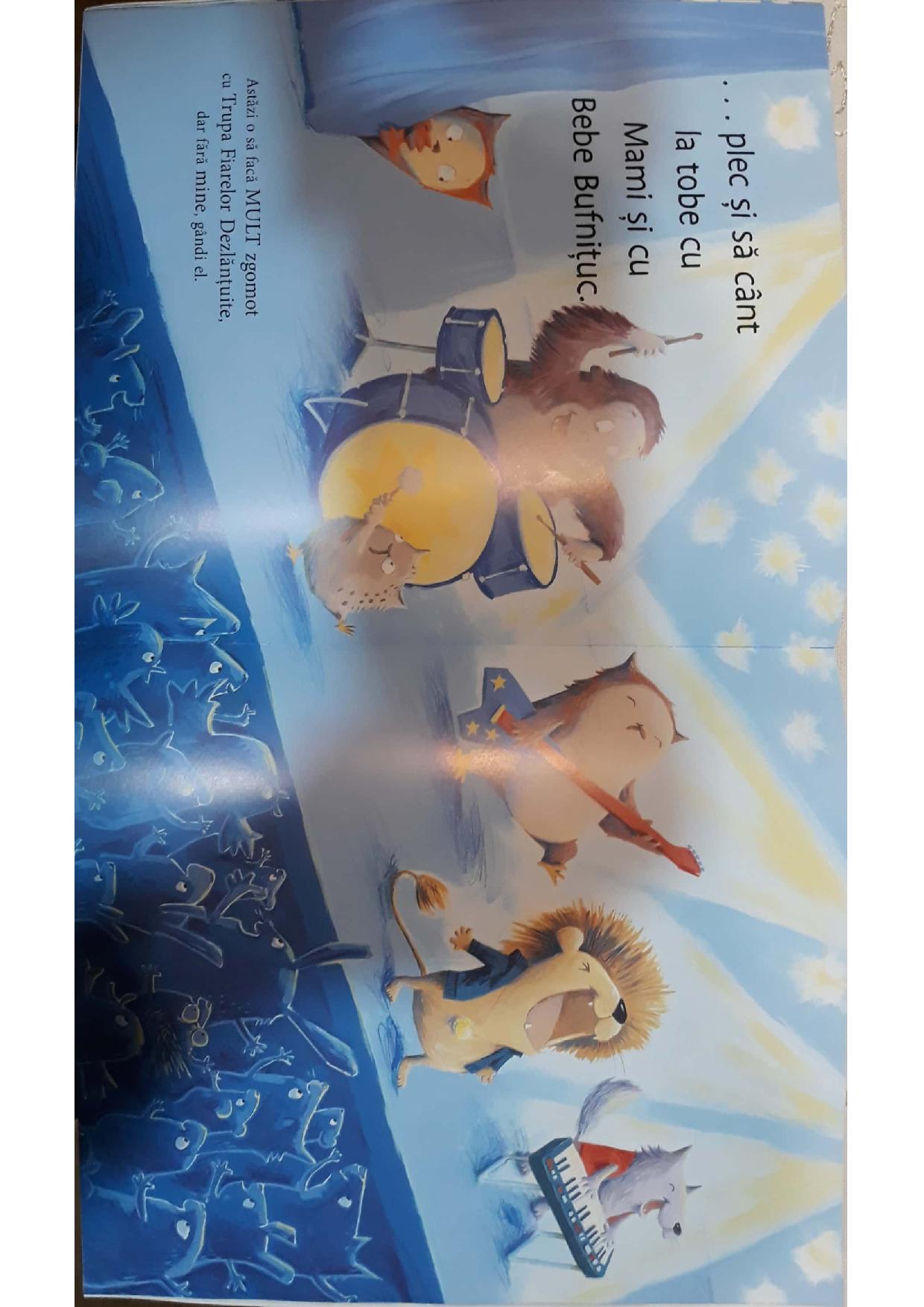 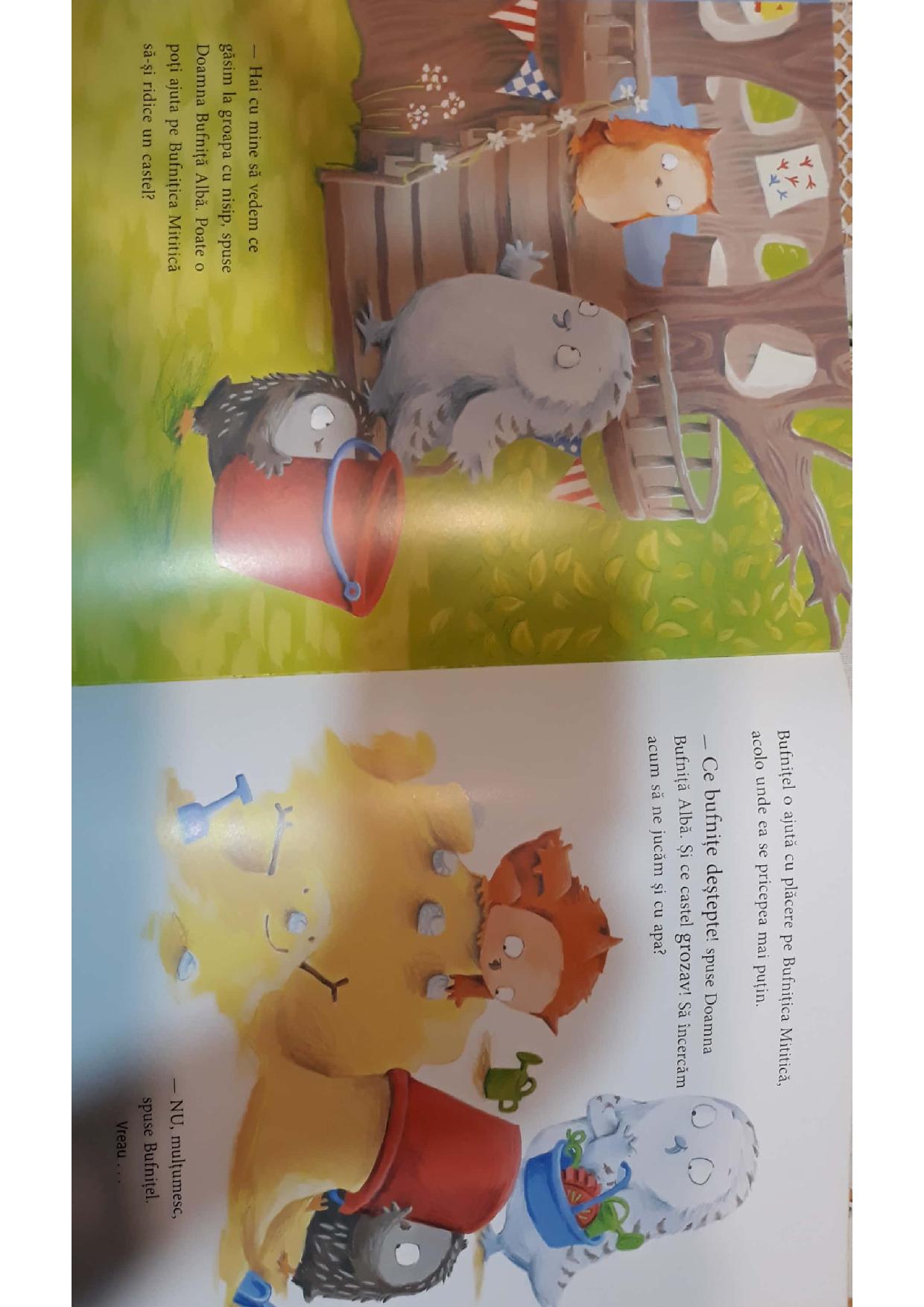 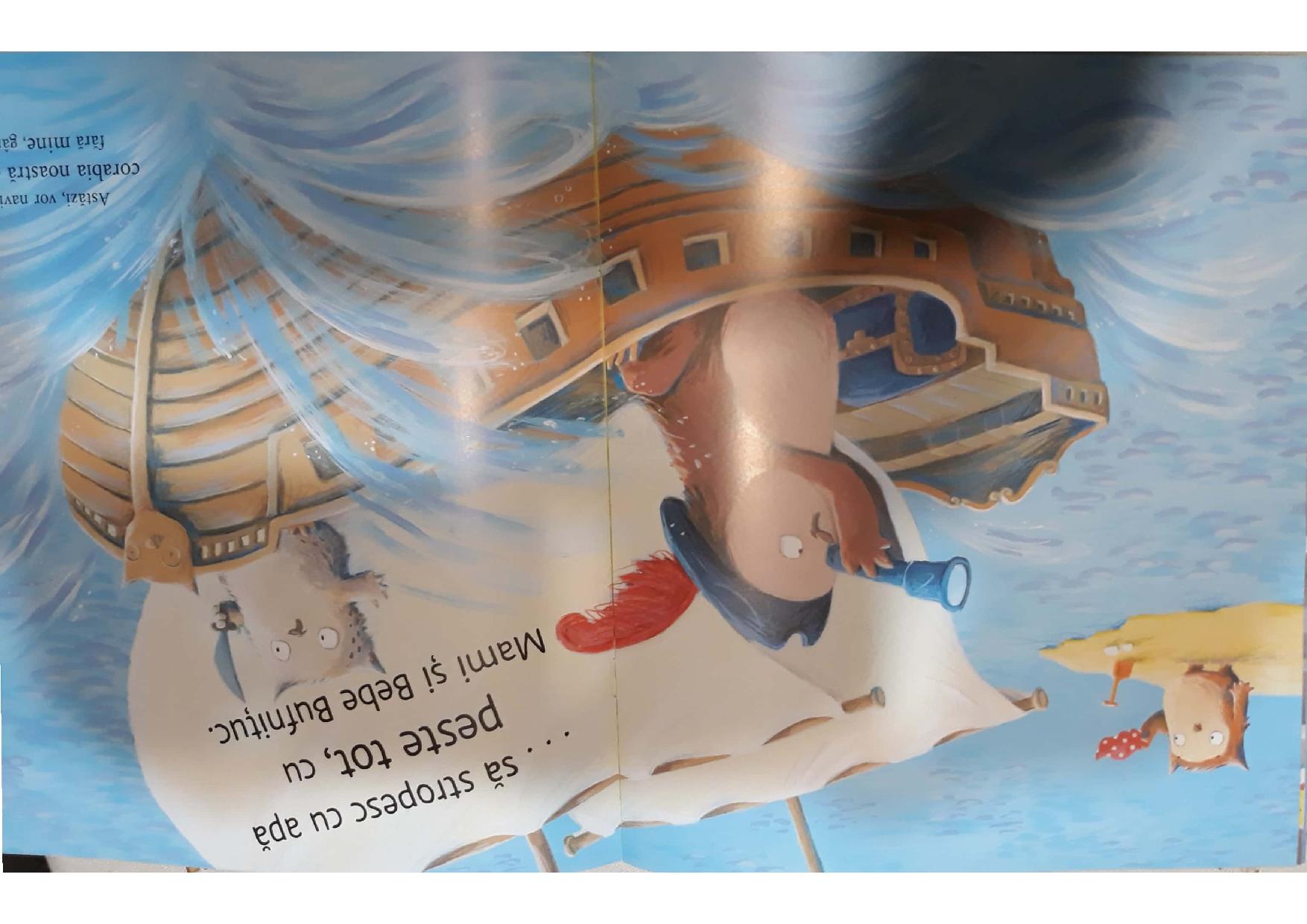 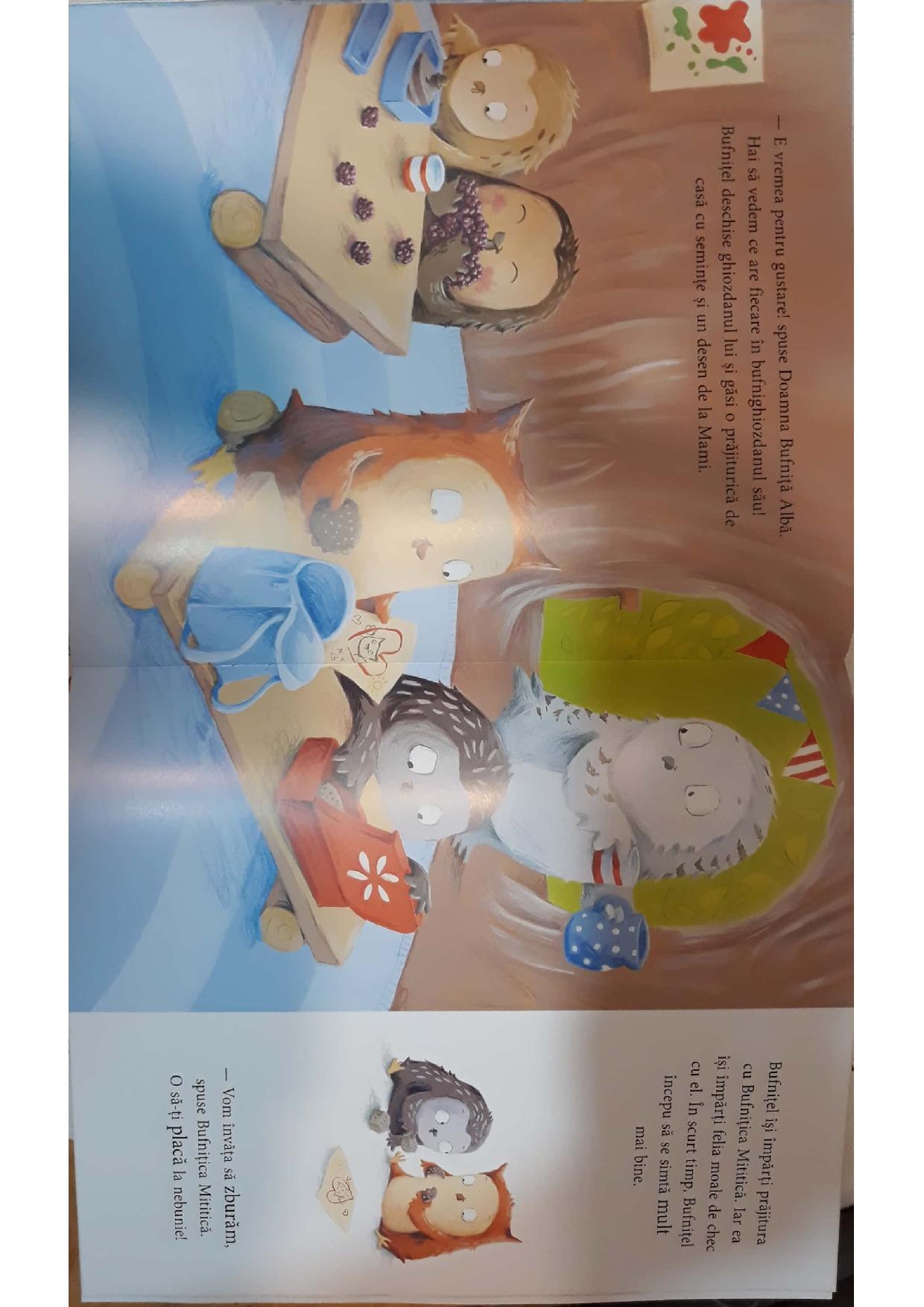 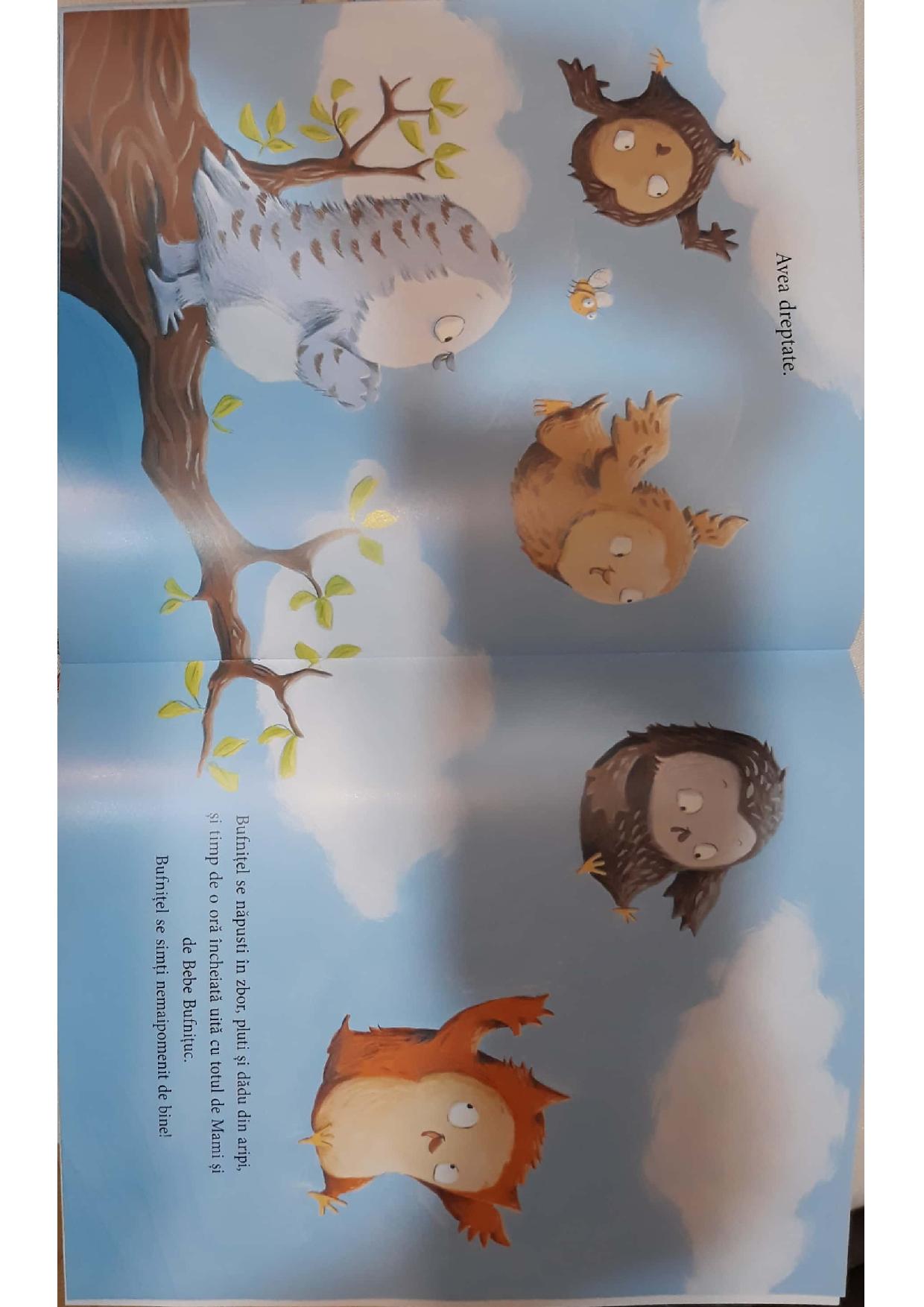 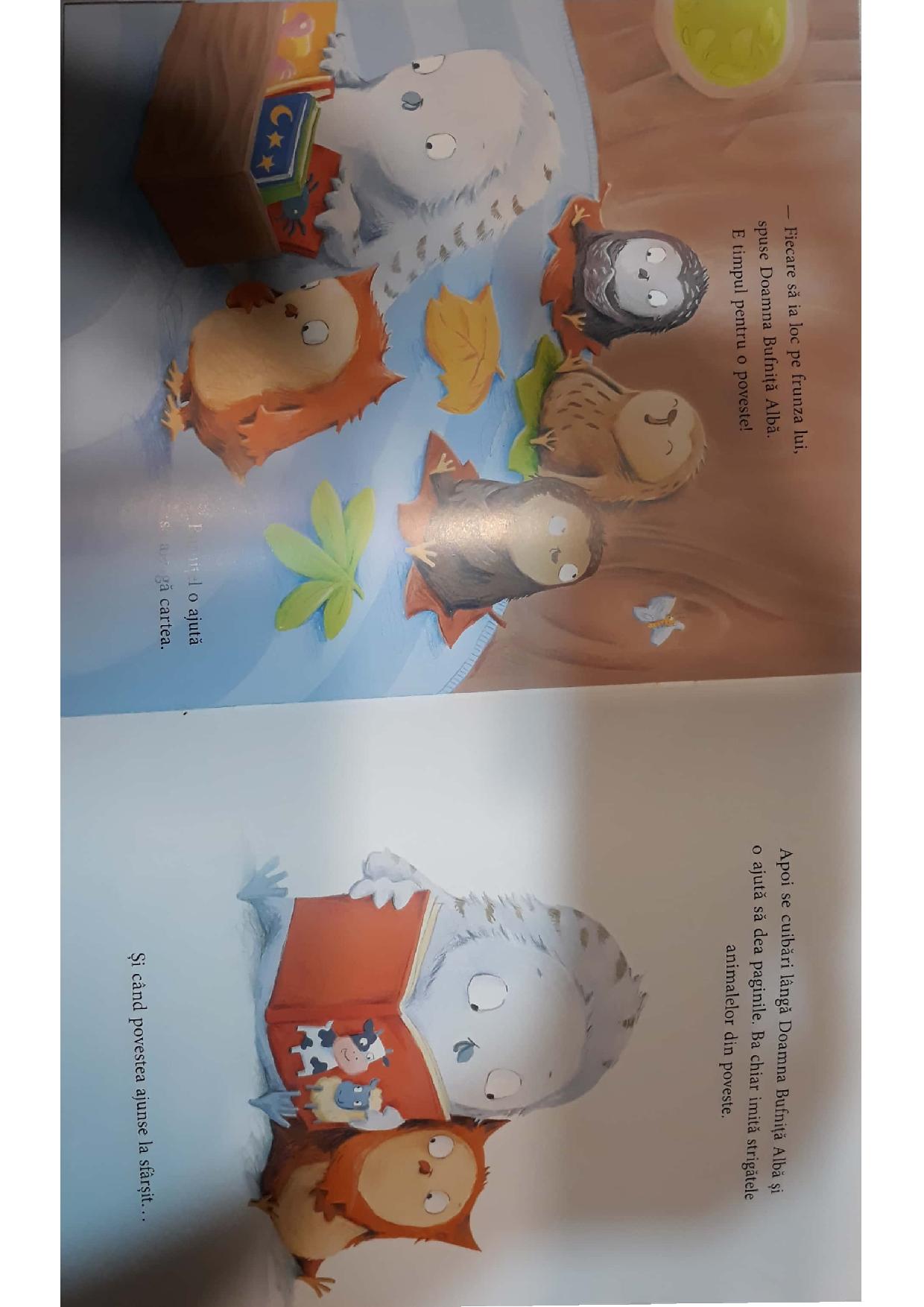 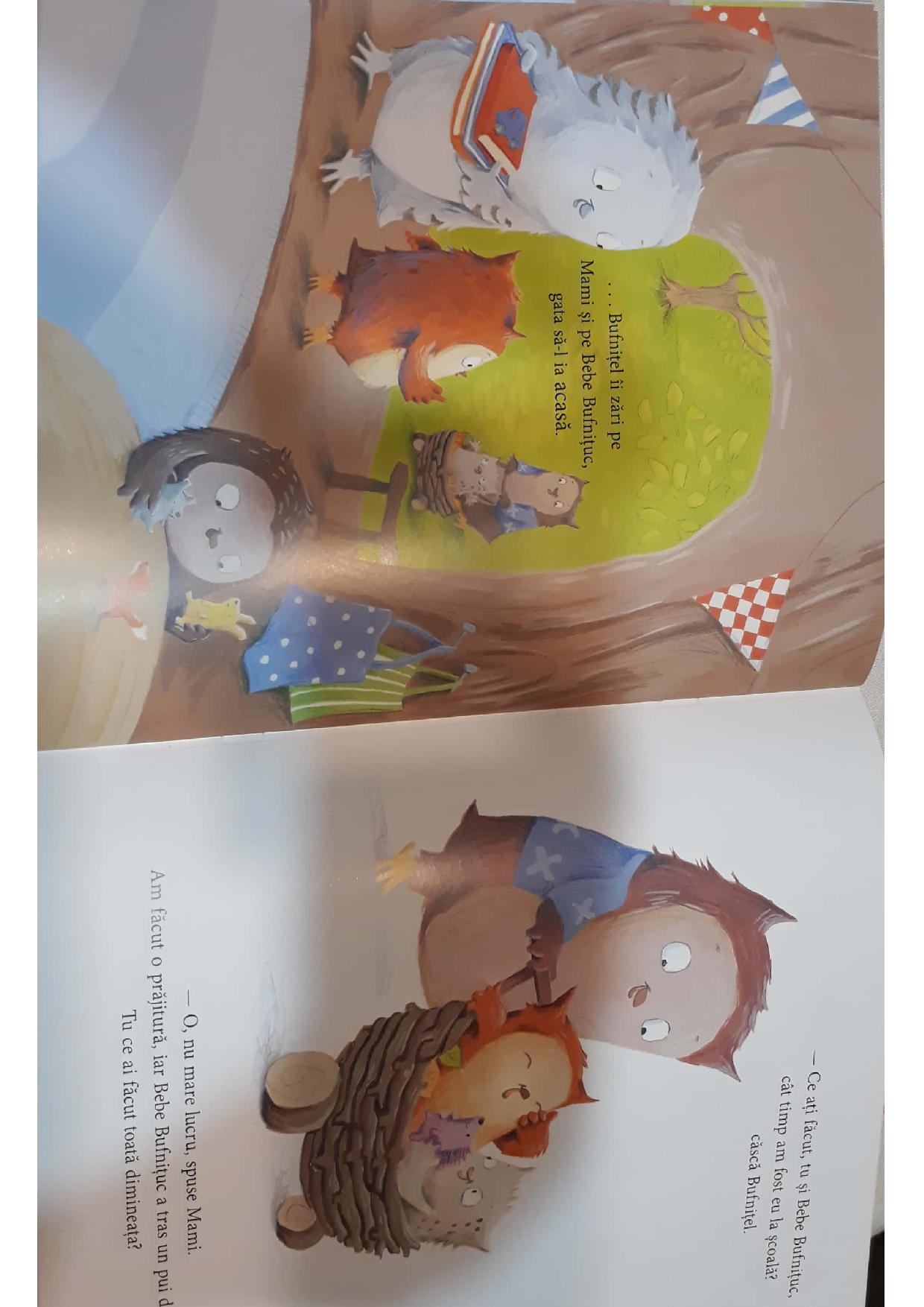 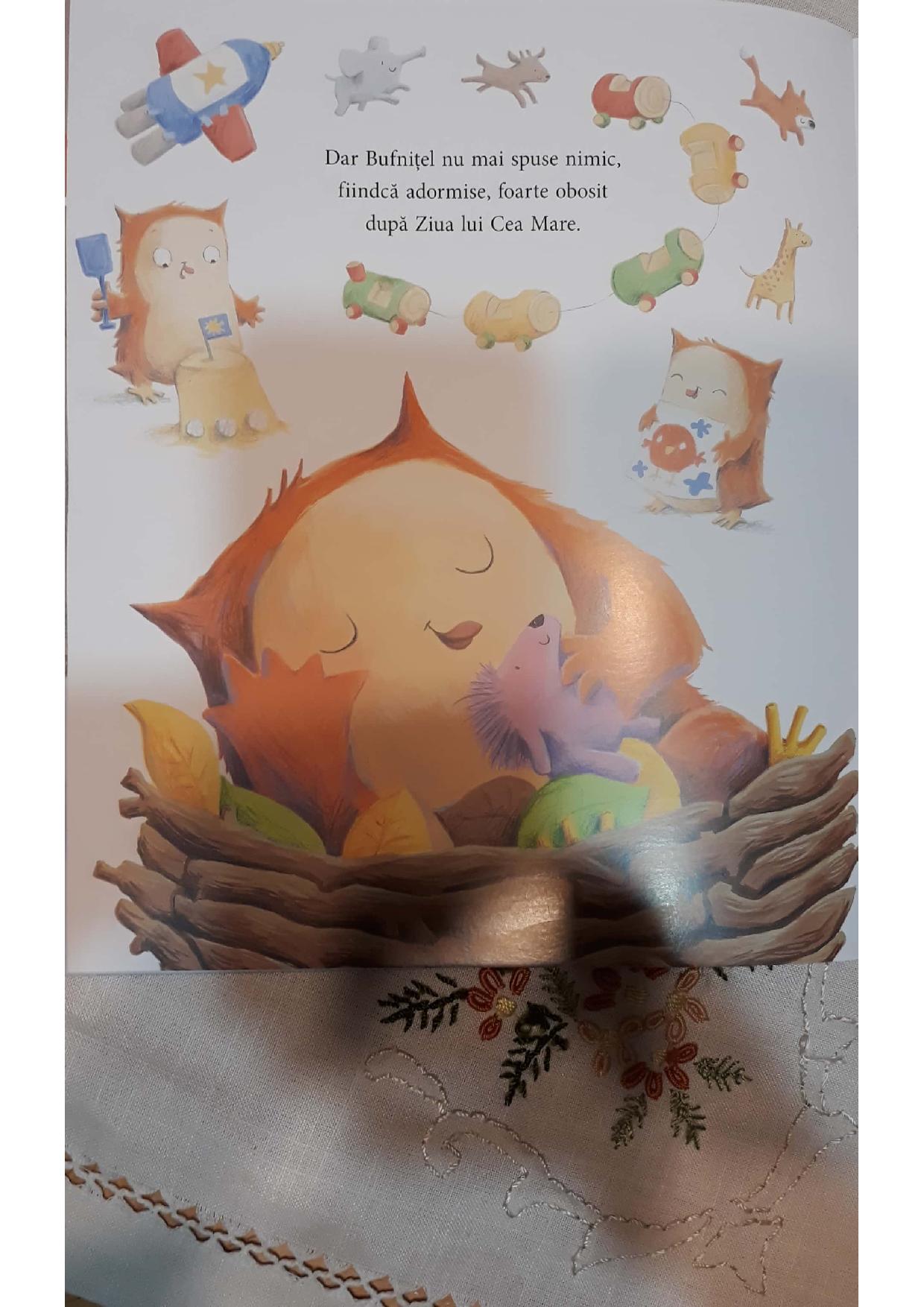 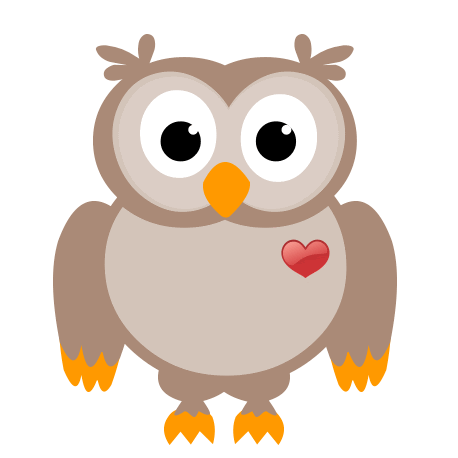